さいたま市自治会電子回覧板モデル事業概要
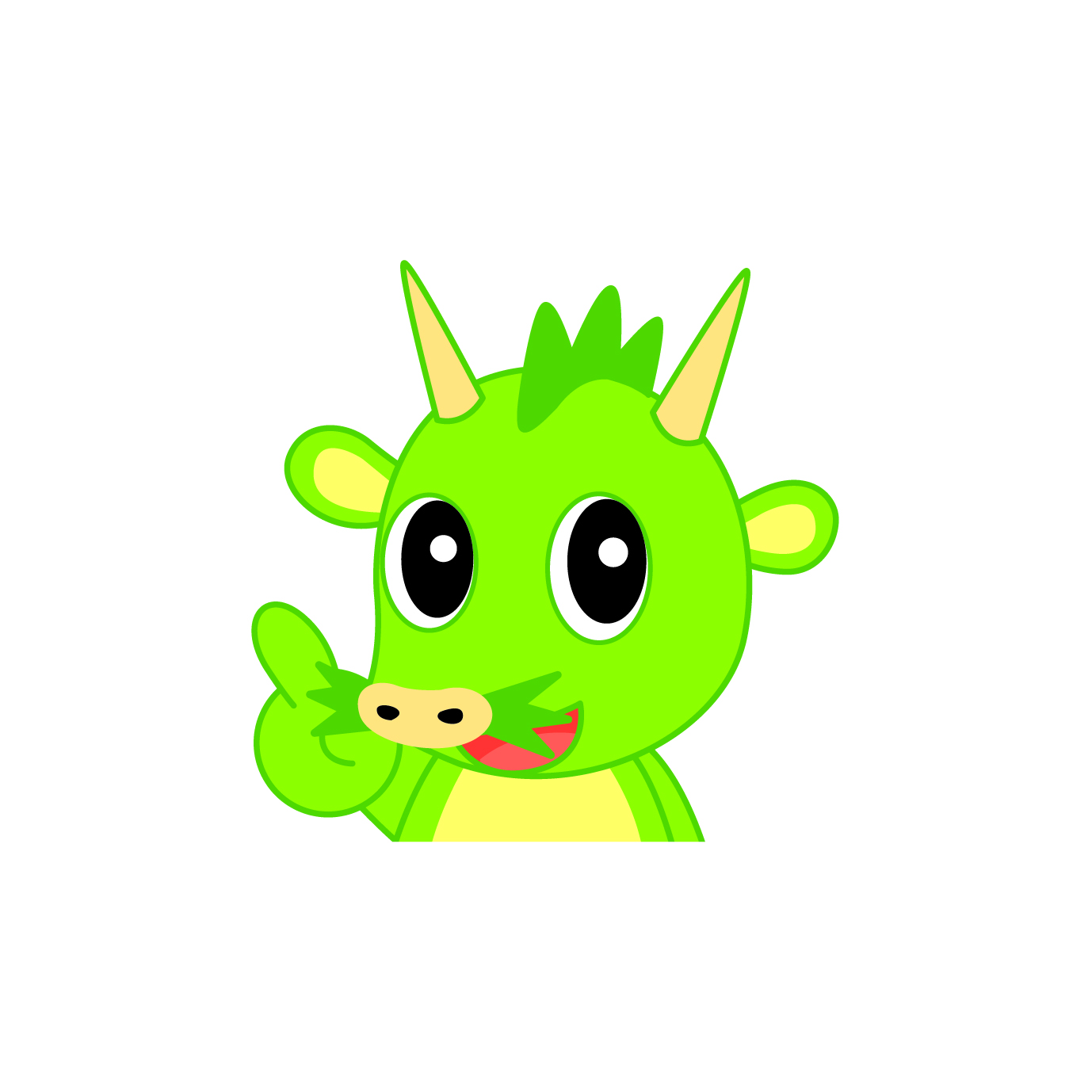 令和５年２月１８日
さいたま市市民局市民生活部コミュニティ推進課
～自治会電子回覧板モデル事業を実施した経緯～
・コロナ禍で対面による自治会活動が困難に…

　　　・自治会加入率の低下や役員のなり手不足
～自治会電子回覧板モデル事業を実施した経緯～
・コロナ禍で対面による自治会活動が困難に…

　　　・自治会加入率の低下や役員のなり手不足
自治会活動のリモート化・負担軽減が課題
自治会運営のICT化で解決できないか？
～自治会電子回覧板モデル事業を実施した経緯～
どのような支援が求められるのか？
自治会に特化した専用アプリの存在
～自治会電子回覧板モデル事業を実施した経緯～
自治会に特化した専用アプリ
＜特徴①＞
・既に石川県等で導入が進んでいる
「結ネット」
・地域の自治会が２年間実証実験を行い商品化
～自治会電子回覧板モデル事業を実施した経緯～
自治会に特化した専用アプリ
＜特徴②＞
・メールアドレス・住所登録不要で利用できる
　ため、個人情報保護の観点から安全性が高い。
～自治会電子回覧板モデル事業を実施した経緯～
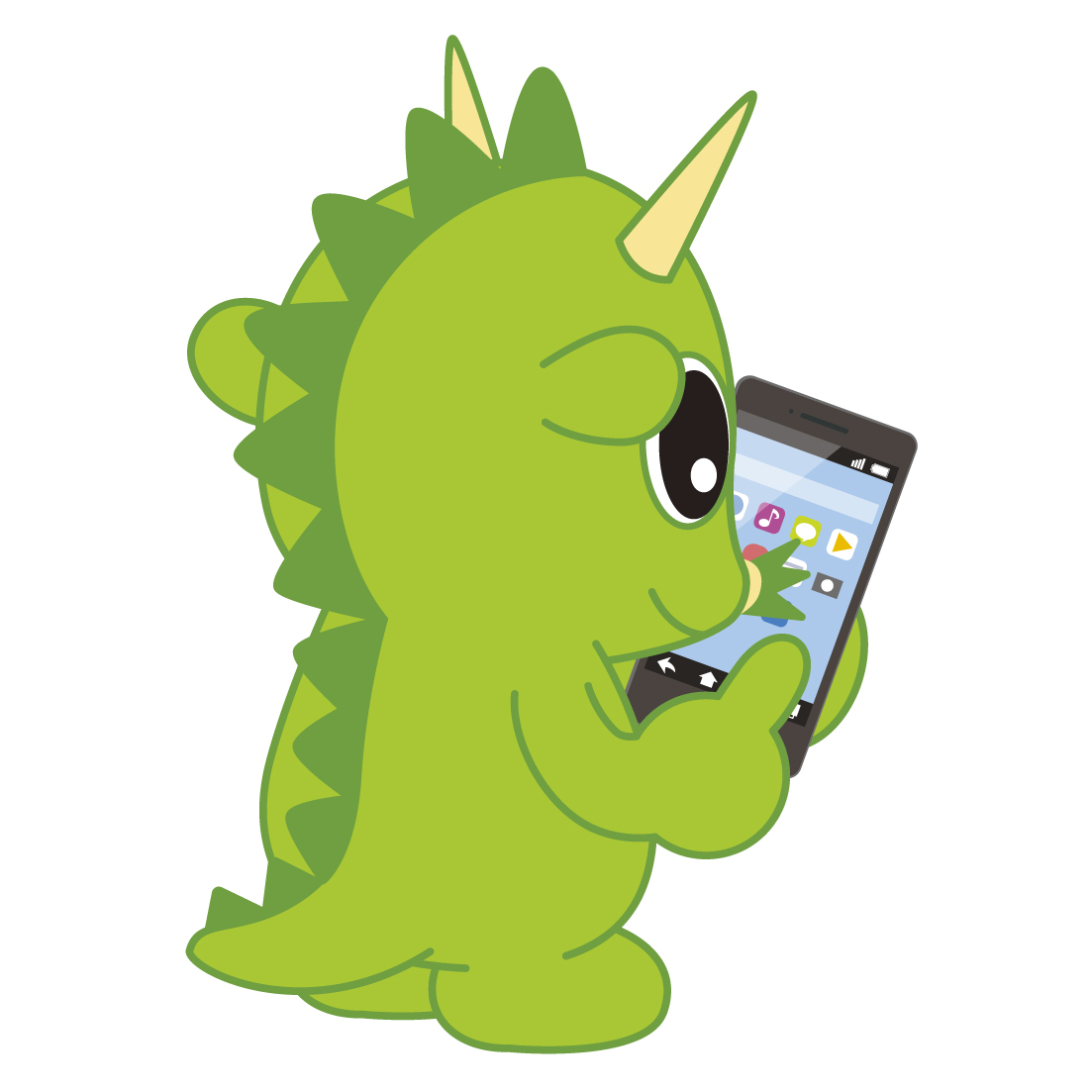 自治会に特化した専用アプリ
＜アプリの機能＞
・紙の回覧物を電子で確認できる
・会議の出欠状況を自動集計
・災害時には「災害モード」の機能がある…等
～自治会電子回覧板モデル事業を実施した経緯～
令和４年度の実績
令和４年
　　　５月　　参加自治会の募集
　　　７月　　モデル自治会を２自治会選定
　　　　　　（見沼区：東三番街自治会、南区：四谷一丁目町会）
　　　９月　　電子回覧板アプリの開発事業者（㈱シーピーユー）
　　　　　　　と導入及び運用支援について委託契約
　　　９月～　市及び事業者によるモデル自治会への運用支援

令和５年
２月１８日㈯　モデル自治会による事業報告会の実施
～自治会運営ICT化の課題～
・費用負担の問題
・ICTに苦手意識のある方への支援
　…等
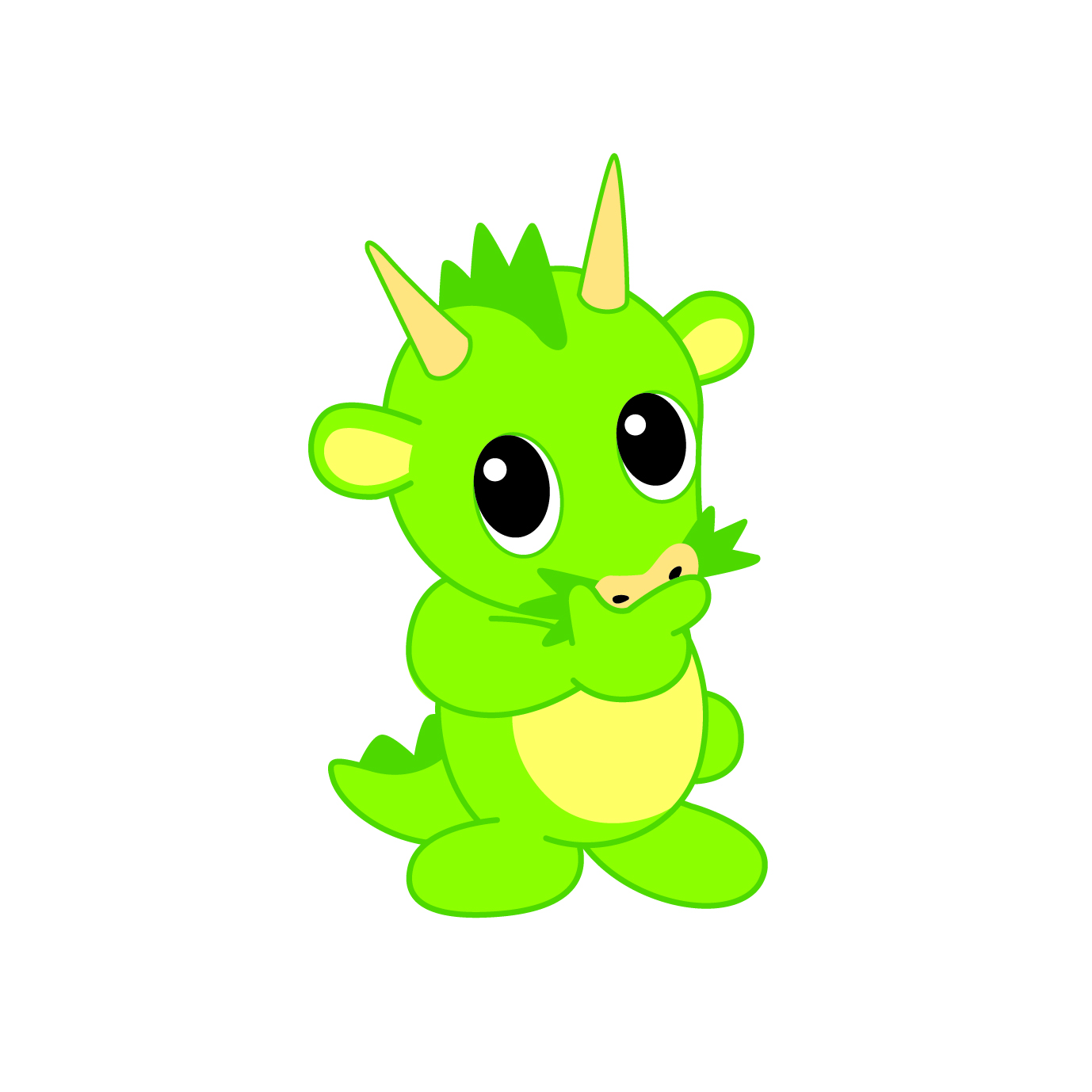 ～令和５年度スケジュール案～
令和５年
４～５月　新たなモデル自治会の公募（８自治会程度）
６～７月　モデル自治会の選定
　　　　　導入説明会の実施
　８月～　モデル自治会による運用
　　　　　市及び業者によるモデル自治会への運用支援
　　　　　（～令和６年３月末）

（年度中）電子回覧板アプリ体験会の実施
ご清聴ありがとうございました。
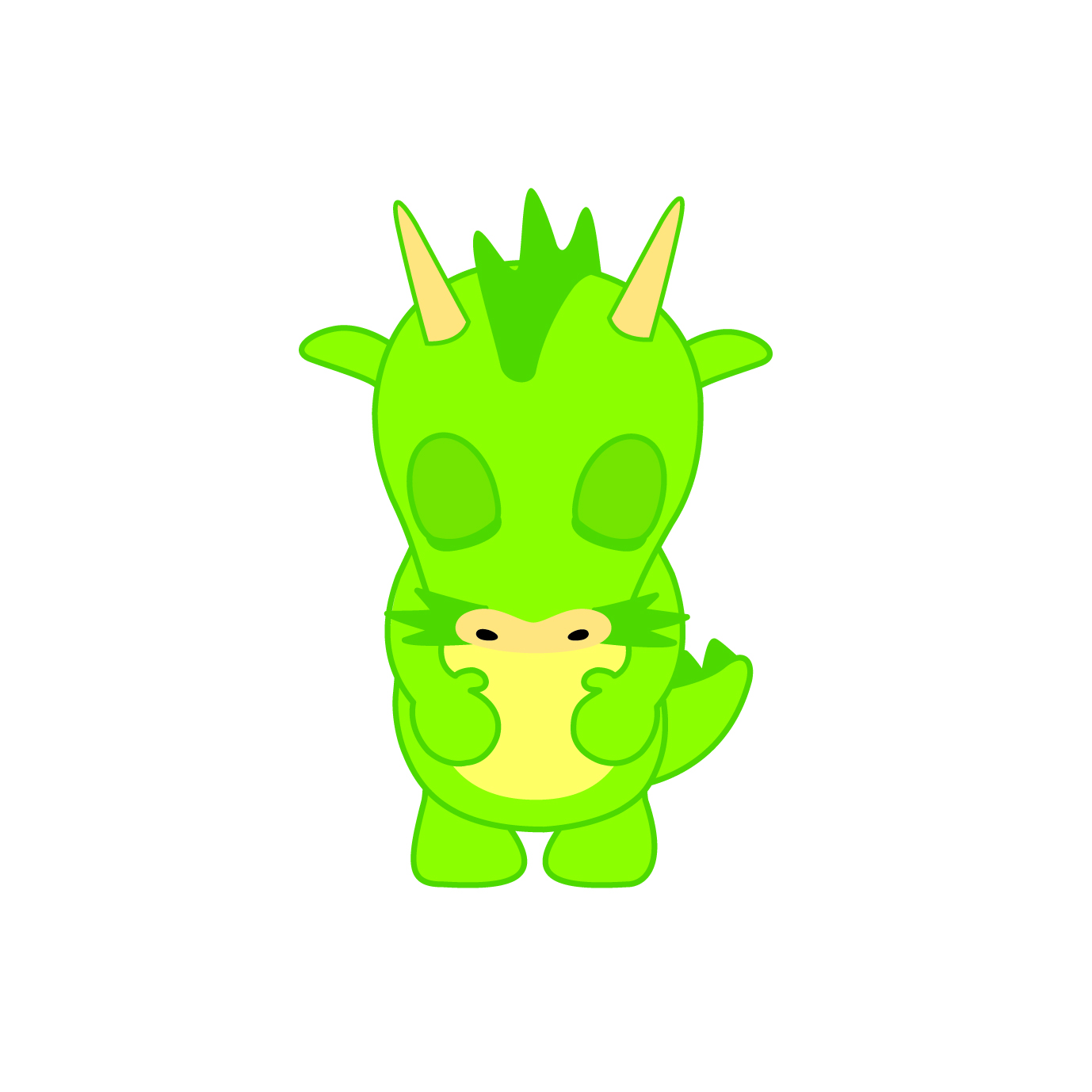